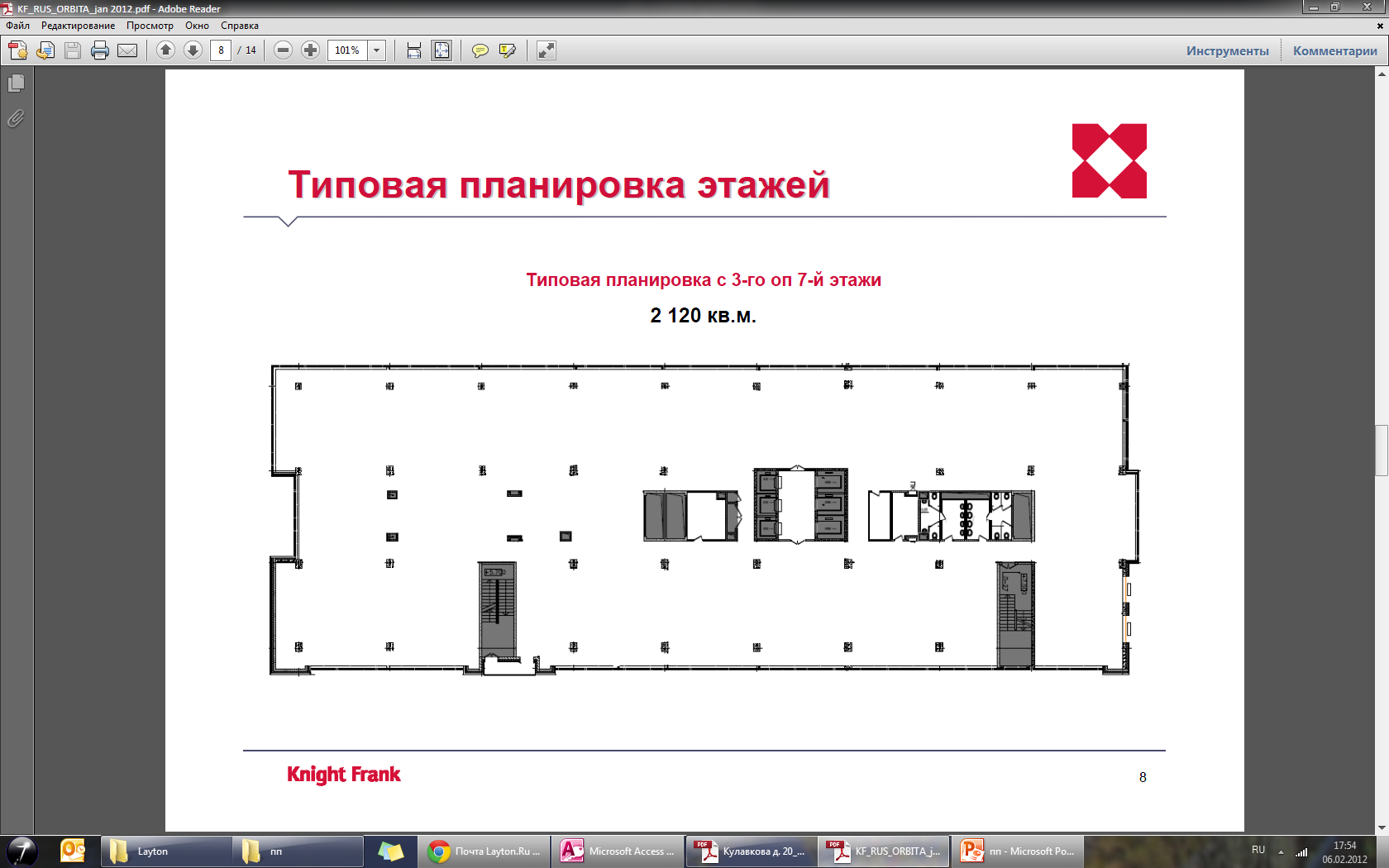 1 870 м2
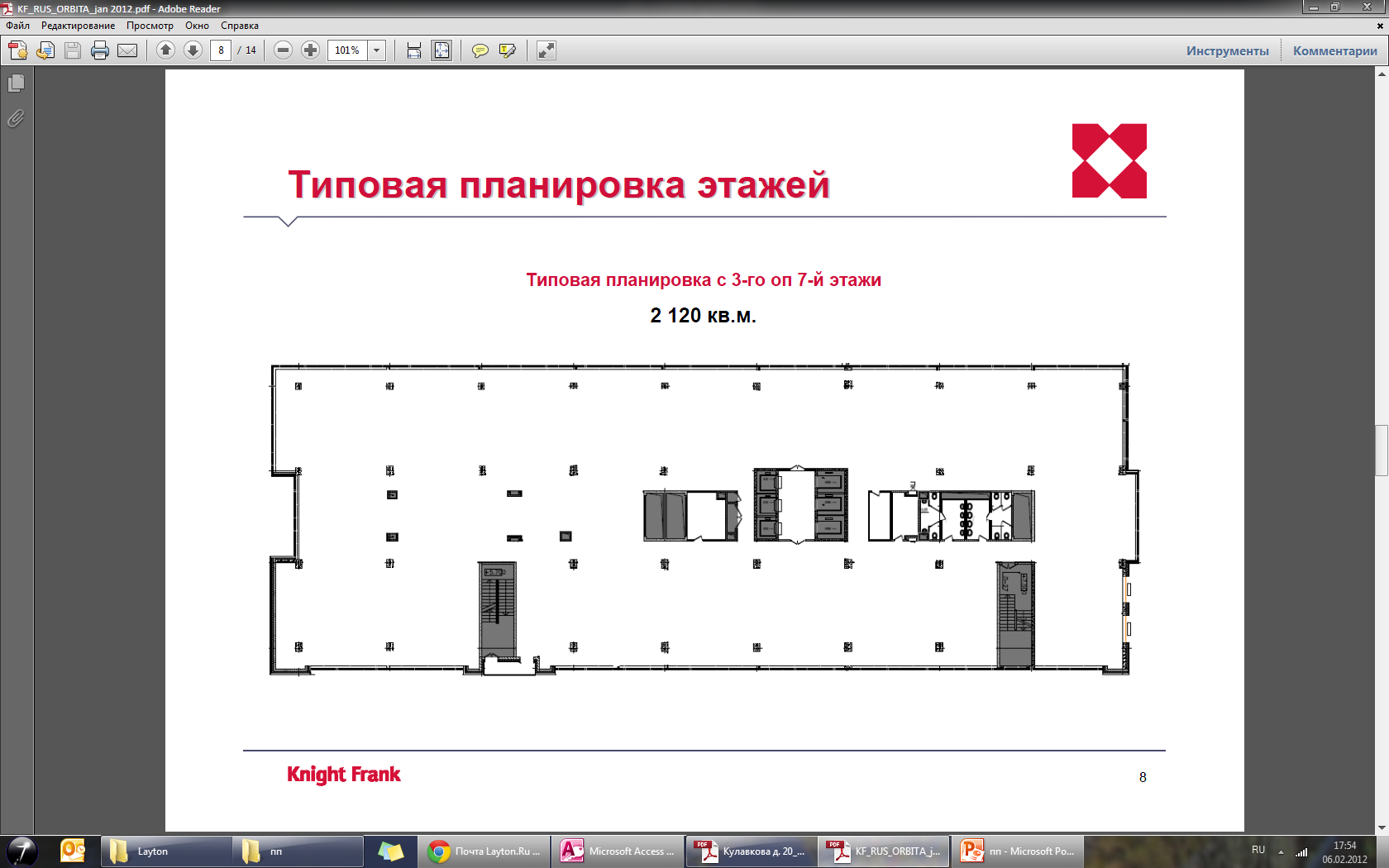 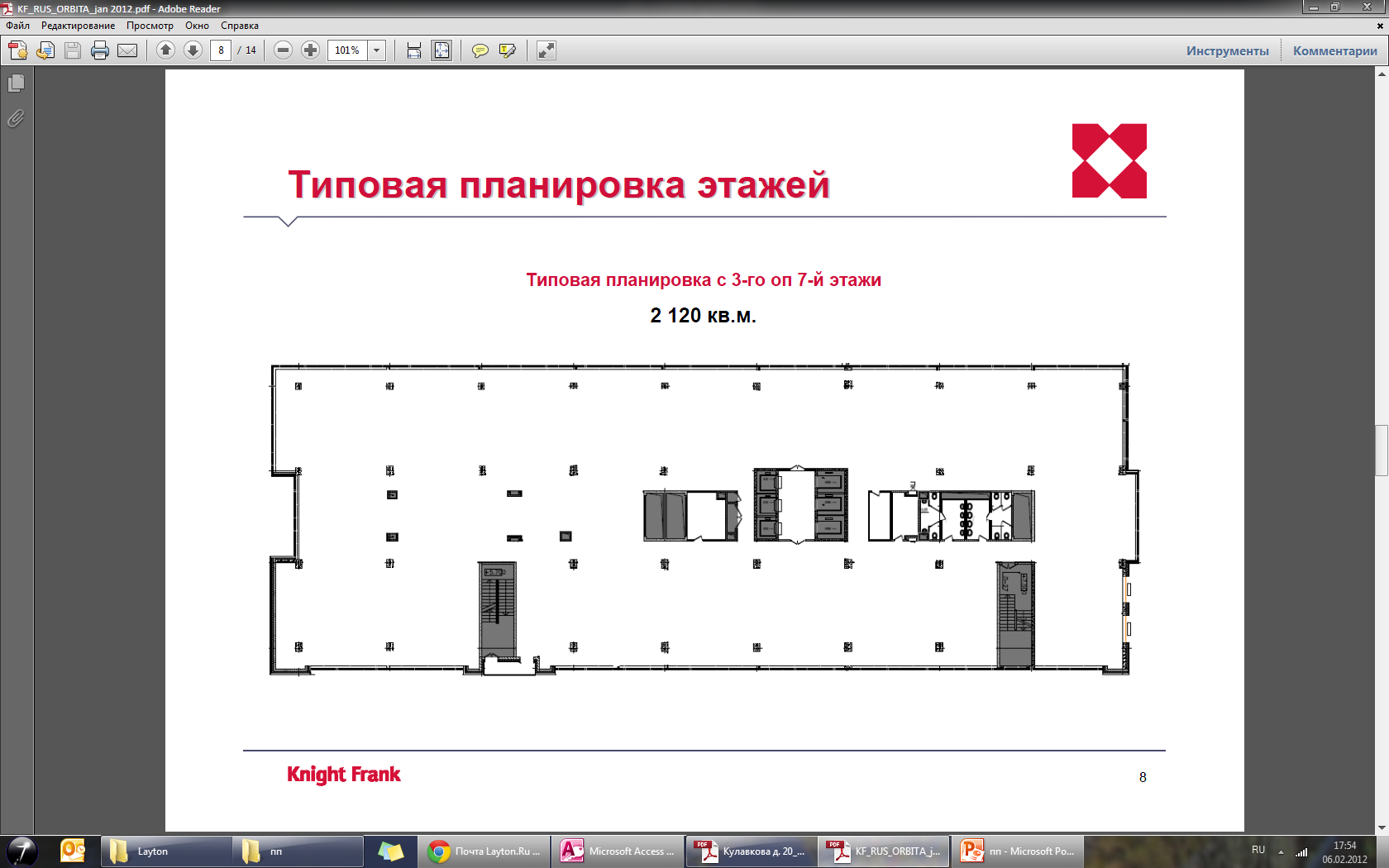 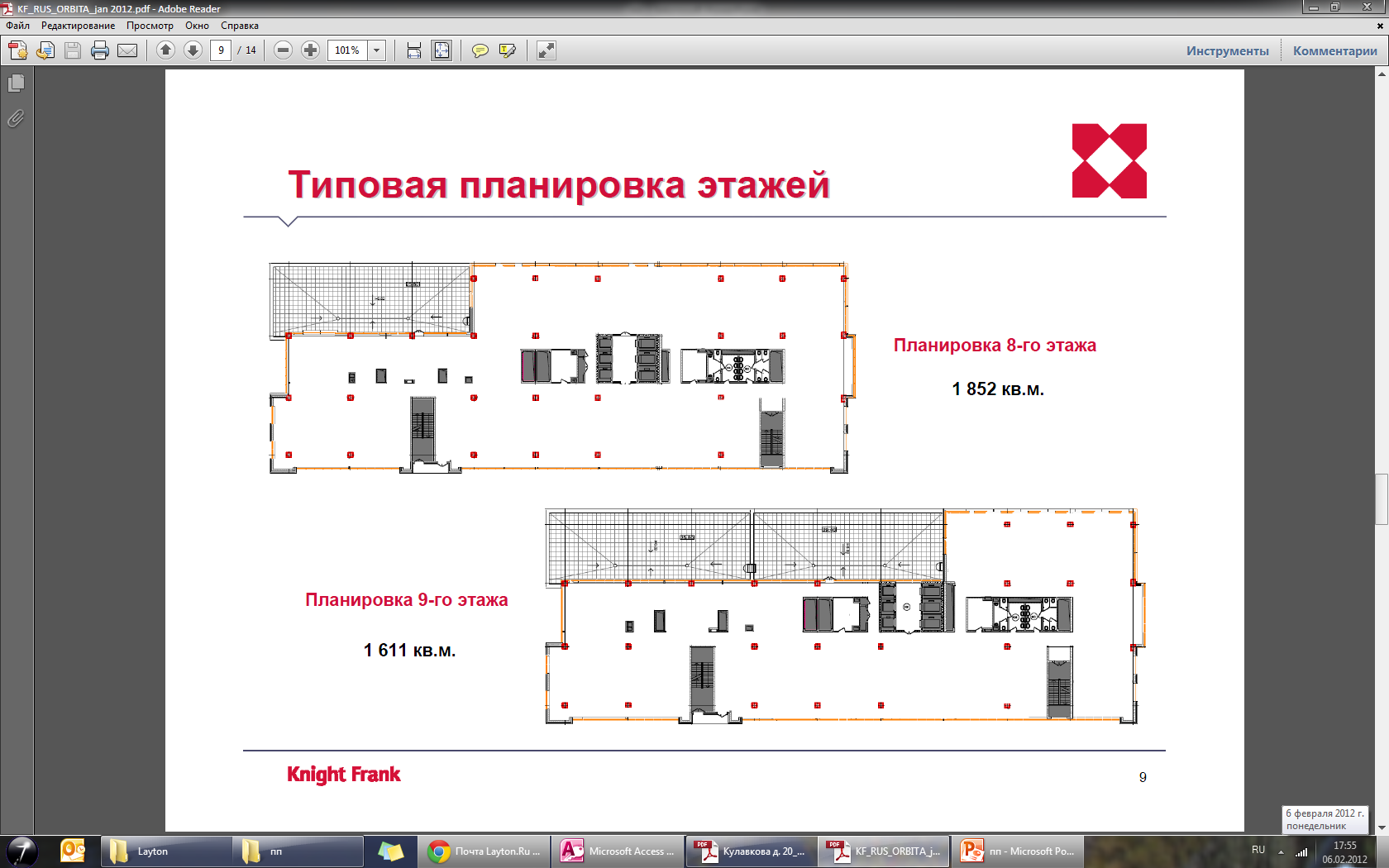 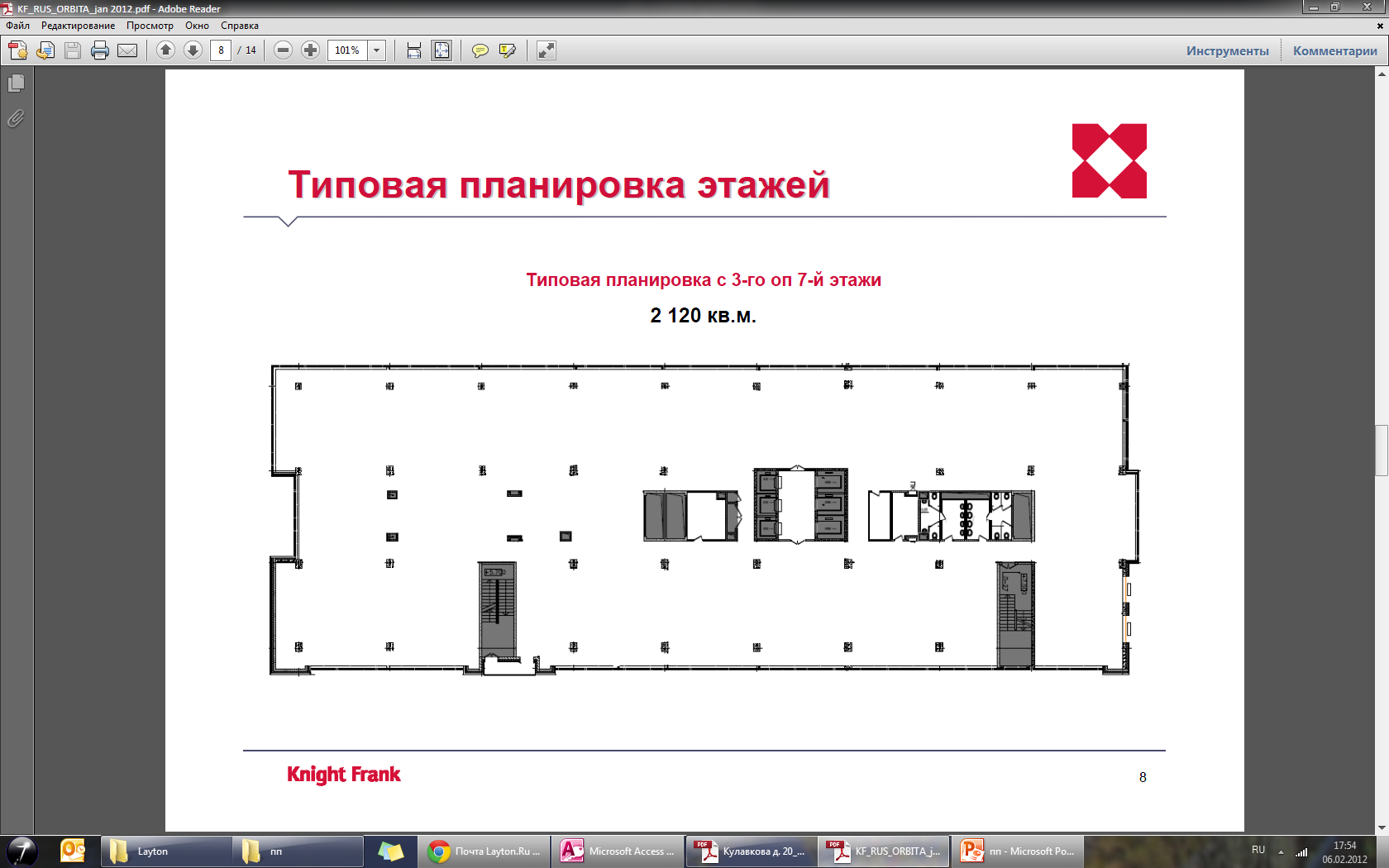 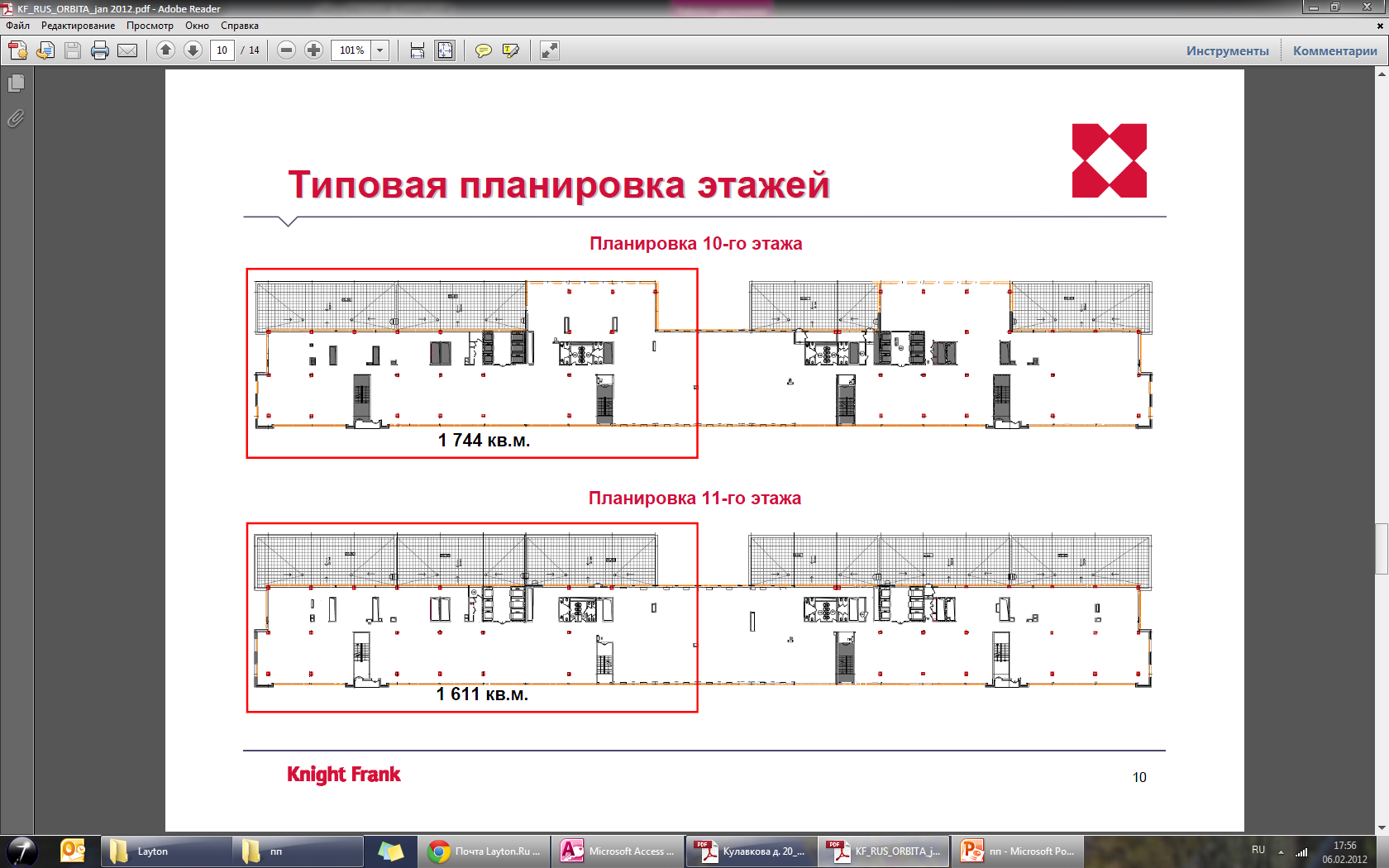